ParallelgebondenBoeket
Integrale opdracht
Schaalschikking in stijl
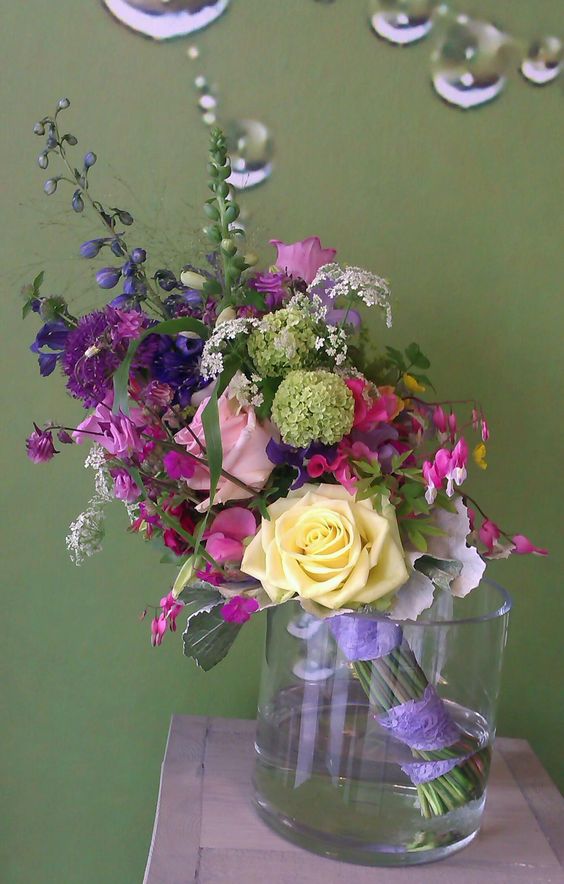 Parallel gebonden boeket
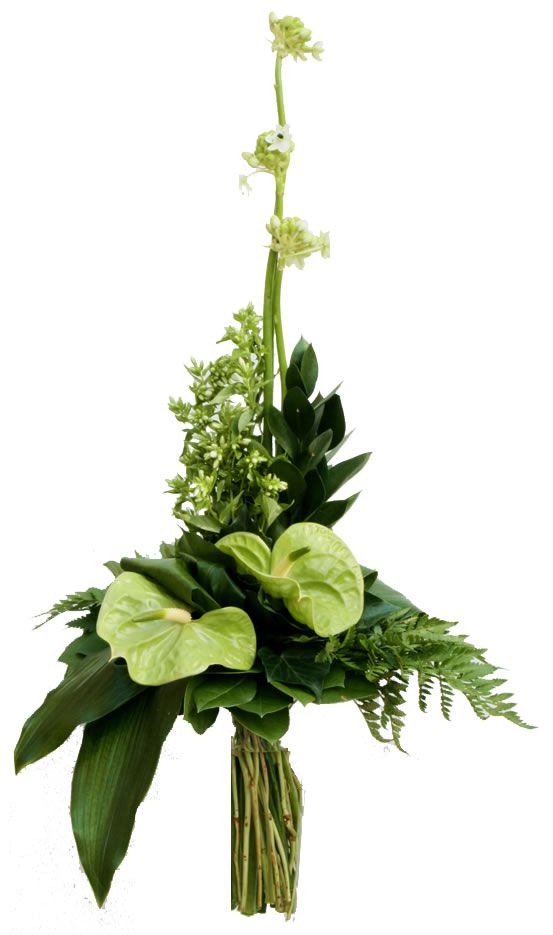 Parallel gebonden boeket
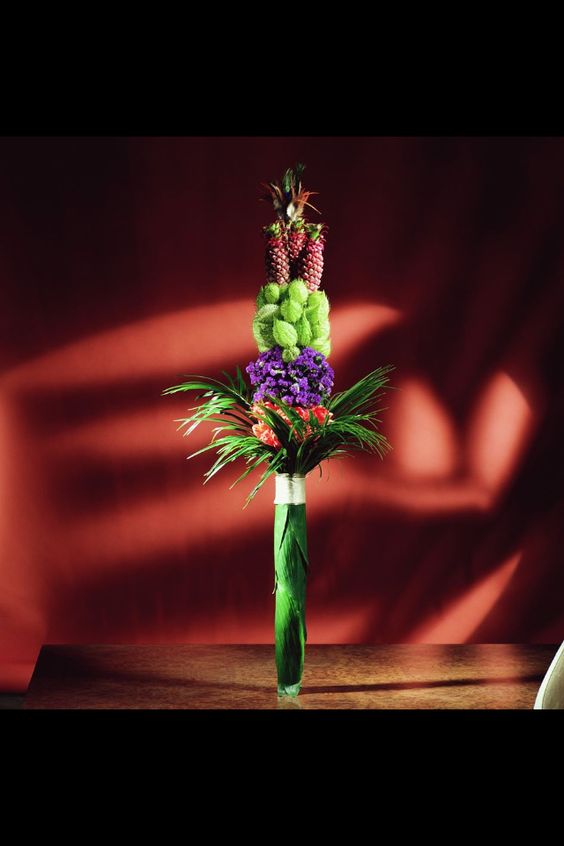 Parallel gebonden boeket